19 de enero 2013
FUENTES Y FUNDAMENTOSDEL CURRICULO
Presentado por: 

Irina Justin
Janeth Jiménez
Esmeralda Jiménez 
Higinia María Vargas
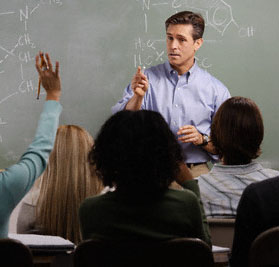 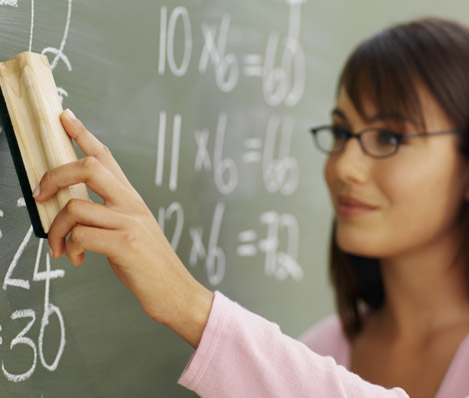 Introducción
La educación constituye un fenómeno de naturaleza muy compleja en que los aspectos históricos, ideológicos psicológicos, prácticos, políticos, sociales entre otros constituyen  una tarea difícil al que el currículo trata de dar una configuración tanto teórica como practica. El currículo no es mas que  el conjunto de competencias básicas como objetivos ,contenidos, criterios metodológicos y evaluación que los estudiantes deben realizar en un determinado nivel educativo.
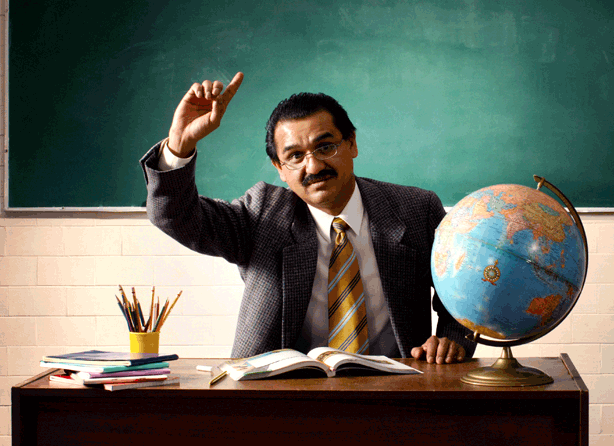 Objetivo general
Describir  las fuentes y fundamentos que aportan material para el desarrollo del currículo.
Objetivos específicos:
Identificar las fuentes y fundamentos del currículo.
Analizar las diferentes fuentes para la planificación y ejecución del currículo.
Explicar los aportes de cada uno de los fundamentos del currículo.
Fuentes del currículo
El currículo permite planificar las actividades académicas de forma general.
Lo que se debe enseñar y lo que los alumnos deben aprender.
 Lo que se debe enseñar y aprender y lo que realmente se enseña y aprende.
 Encontrar solución a estos pequeños malentendidos que se crean.
El alumno
El contexto sociocultural
Las áreas del saber
EL ALUMNO
Es una fuente vital  y esencial del diseño curricular y provee información relativa a su " ser social" y "ser individual". 
Es un portador de la cultura de un determinado grupo al que pertenece.
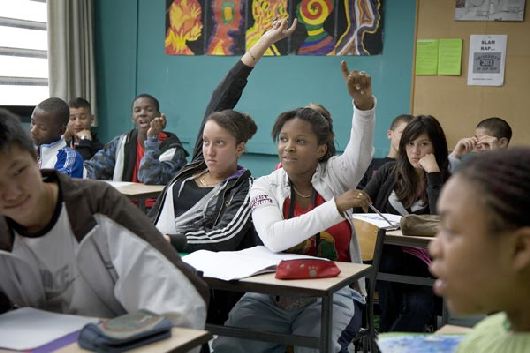 CONTEXTO SOCIOCULTURAL
Fuente del currículo que provee información a los elementos referentes a las demandas sociales y culturales que la sociedad plantea en el sistema educativo.
El docente debe investigar si no es nativo de la comunidad sobre las costumbres  propias del grupo social en el que se encuentra.
La comunidad también es importante y juega su papel como proveedora de elementos culturales que deben incorporarse en el currículo.
Las áreas del saber
El docente también debe recurrir a las áreas del saber como fuente del currículo.
Materias como:
  ciencias naturales, matemática, humanidades, políticas, artes plásticas, religión, español, música,  informática y estudios sociales. 
  Con ellas se elaboran los planes y programas de estudios, se realiza una selección y organización de los contenidos que aportan las diferentes áreas del saber.
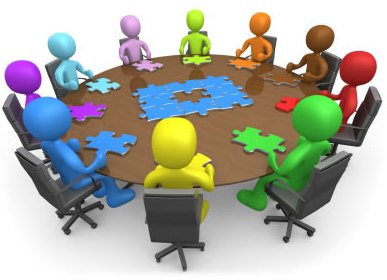 Fundamentos del currículo
La psicología, la filosofía, la  sociología y la antropología  han contribuido a la sistematización de los aportes provenientes de las fuentes curriculares y  se incorporan en el proceso de planificación curricular  estas disciplinas se han convertido en una herramienta esencial para  la planificación curricular y es por eso que se les denomina fundamentos del currículo.
LA FILOSOFÍA
¿Qué debe la persona lograr ser?, ¿Qué puede lograr ser?, ¿Qué debemos enfatizar? 
Existen tres categorías filosóficas de relevancia para la toma de decisión curricular. Estas son la ontología, la epistemología y la axiología.
 La realidad reside sólo en la experiencia humana.
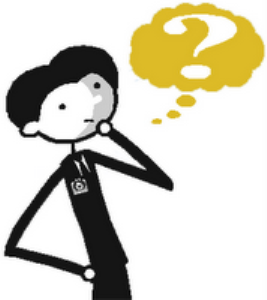 LA PSICOLOGÍA
Los educadores deben conocer  cómo aprenden los individuos ya que se han estudiado por periodos de tiempo desde la infancia hasta la adultez. 
Cada dimensión del desarrollo social, emocional y mental del individuo es secuencial, que procede desde lo menos maduro a lo más maduro, se evoluciona en ciclos. 
No  podemos separar la mente del cuerpo.
LA SOCIOLOGÍA
La sociedad, la cultura y el sistema de valores tienen un efecto marcado en el currículo. Su impacto se desarrolla en dos niveles: el nivel más remoto, pero significativo de la influencia de la sociedad en general, y el inmediato y el más práctico, el contacto de la comunidad con las escuelas. La educación ha ayudado a que se reconozcan y mantengan en forma continua ciertos patrones. Entre éstos:
1. La formulación de objetivos que enfatizan mayormente la dimensión cognoscitiva del aprendizaje.
2. La organización de la experiencia educativa por grados.
3. El énfasis en la organización tradicional del contenido en asignaturas.
4.La evaluación basada principalmente en el aprovechamiento.
La educación ha ayudado a que se reconozcan y mantengan en forma continua ciertos patrones. Entre éstos:
1. la formulación de objetivos que enfatizan mayormente la dimensión cognoscitiva del aprendizaje.
2. la organización de la experiencia educativa por grados.
3. el énfasis en la organización tradicional del contenido en asignaturas.
4. la evaluación basada principalmente en el aprovechamiento.
la sociedad es dinámica, lo que requiere ajustes y re-estructuración del currículo para atender las demandas de la misma. 
La cultura es compleja.
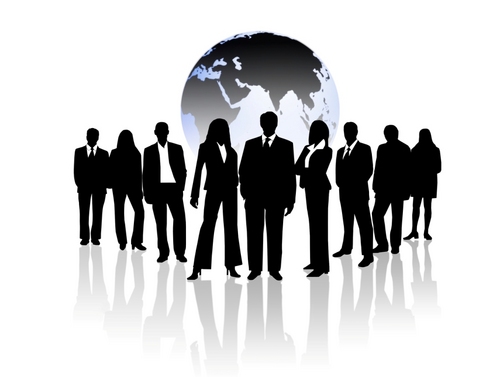 La Antropología
La antropología es una de las ciencias que recientemente se ha visualizado como fundamento  del currículo. Estudia las formas de vida propias de cada sociedad humana, para determinar los elementos de cultura que cada hombre adquiere en la convivencia con los integrantes de su grupo social. 
Todos los comportamientos del individuo deben comprenderse y valorarse de acuerdo con el grupo cultural a que este pertenece.
Conclusión
Creemos que es necesario que los modelos educativos hallen en las fuentes y fundamentos del currículo una herramienta importante para el adecuado planeamiento y diseño curricular.
 
Hay que destacar que el éxito del aprendizaje  a nivel universitario se verá sustentado por la interacción de todas las fuentes y fundamentos del currículo; como lo son el contexto sociocultural, el alumno y las áreas del saber; así como todas las disciplinas que contribuyen con los fundamentos y aportan para la planificación curricular.
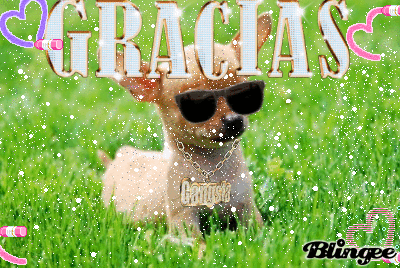